Alice Lab 3JAVA Programming
Content-Objective:
 Learn real time user control of action in JAVA programs.
Language-Objective:
 Utilize Alice JAVA animation creation program to learn basics of real time user control.
Alice Lab 3JAVA Programming
Utah Robotics 1 Standard 3
Common Core High School Algebra Reasoning
Common Core High School Interpreting Functions
Alice Lab 3
STARTER
Canvas: Starter Quiz
TODAY’S AGENDA
STARTER assignment.
Alice Demo 
     (event initializers).
Canvas: Alice Lab 3.
Language Objective
Content Objective
Learn basics of Java coding in block format
Use Alice to create Java coded animations.
Do today’s Starter Quiz!(in Canvas)
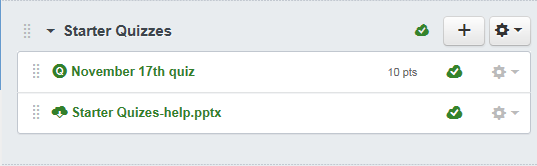 Alice Programming Module
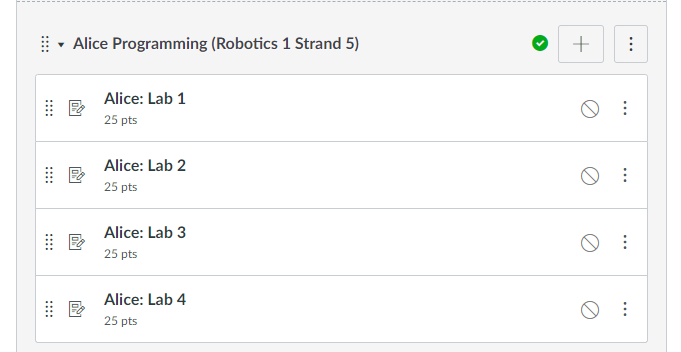 Watch Alice Tutorial Video(s)
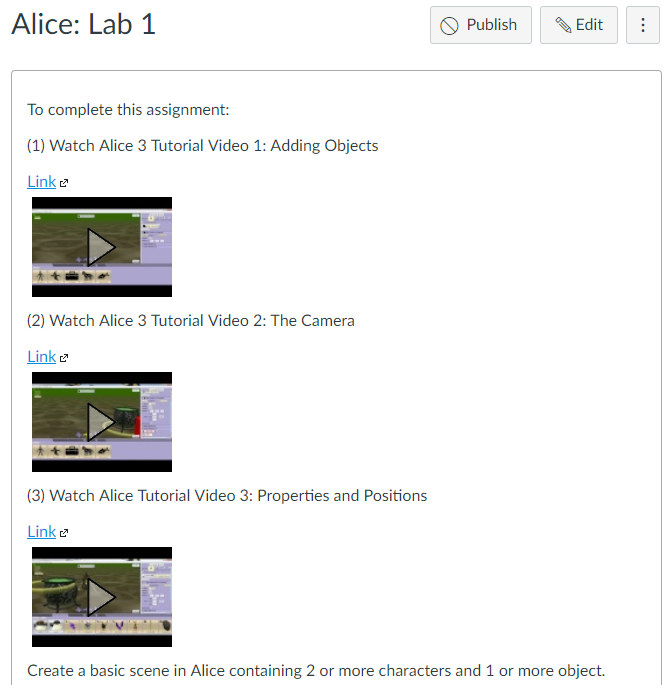 Step 1: select desktop or menu “Alice”
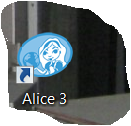 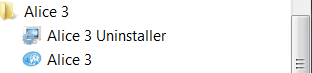 Step 2: “Select a background (use MARS initially) click on OK”
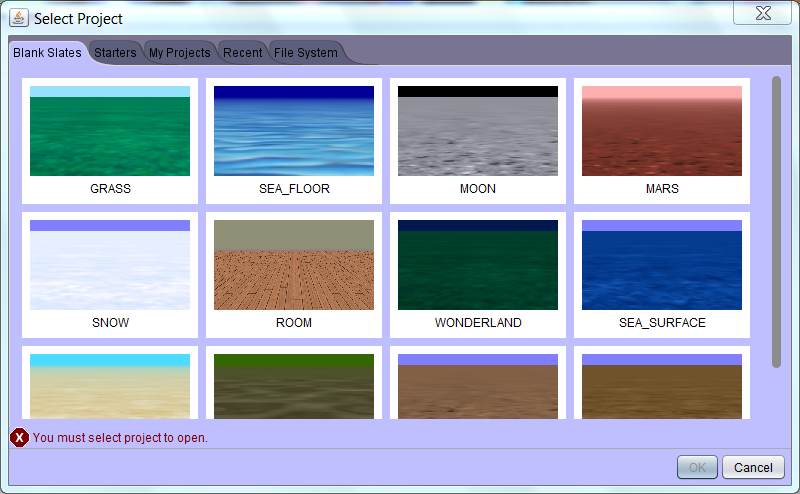 Step 3: “Alice layout screen”
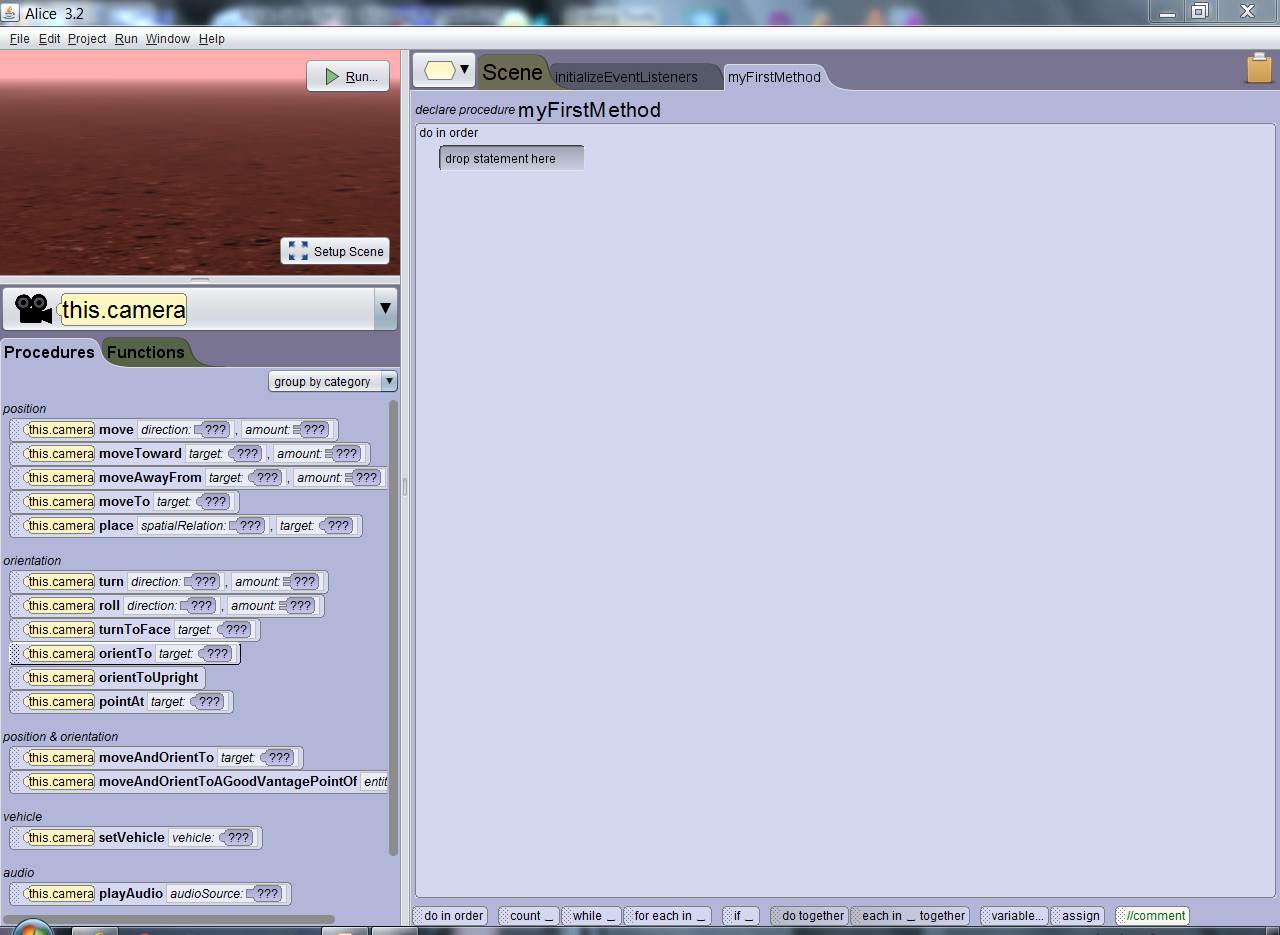 Step 4: “click on Setup Scene”
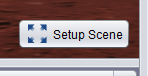 Step 5: “Scene setup window”
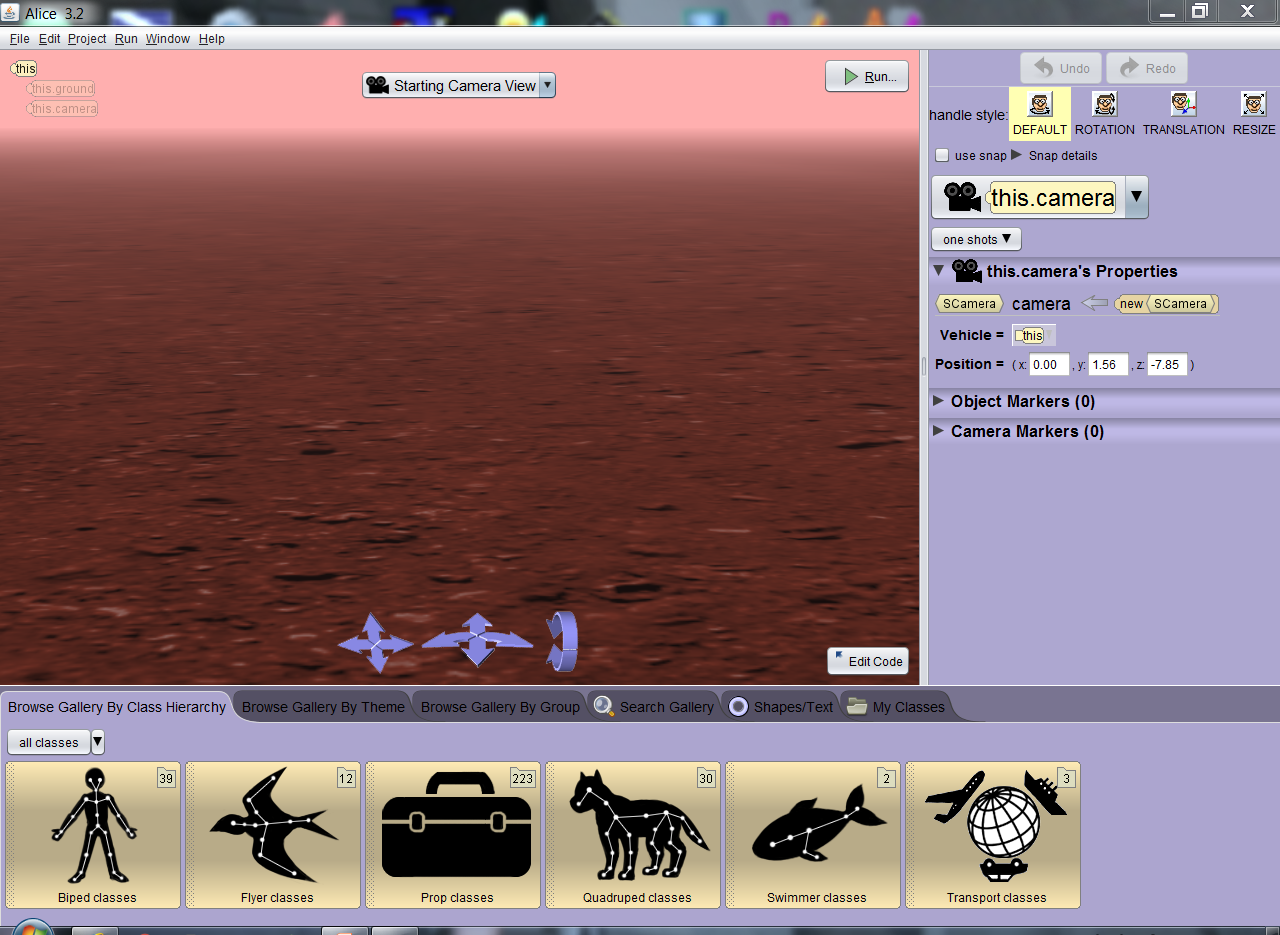 Step 6: Select a “Biped” class, then New Alice() sub-class and drag object into background then click “ok” to set in place.
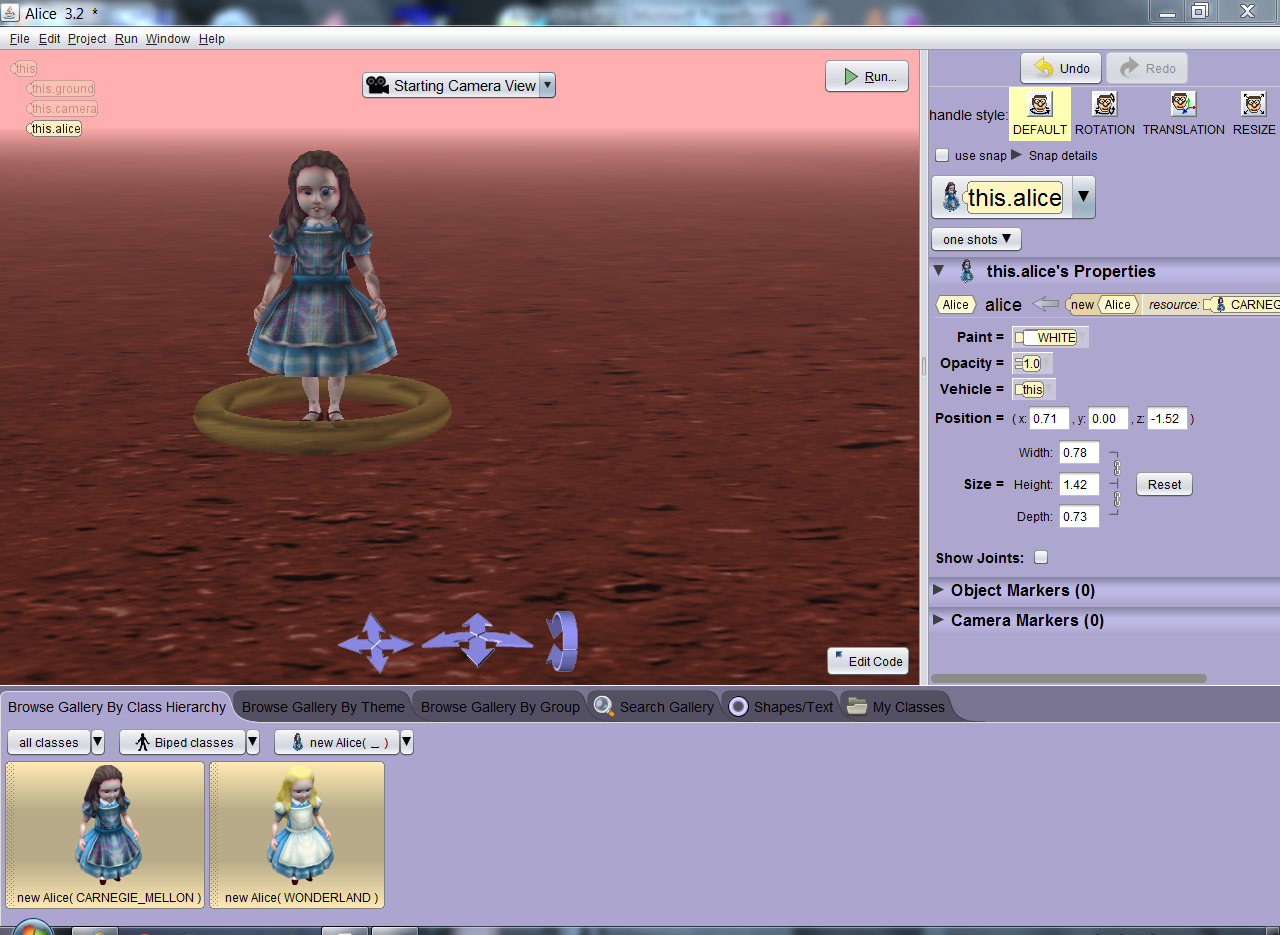 Step 7: After objects (actors) are in place Click on “Edit Code” button
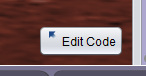 Step 8: Locate down arrow by “This” and select the actor you placed in the screen.
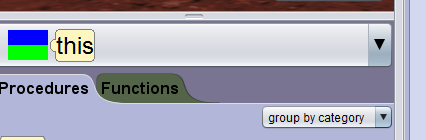 Step 9: Locate initializeEventListeners tab. (click on it)
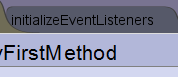 Step 10: Click on Add Event Listener drop down arrow and select “keyboard”, then addKeyPressListener.
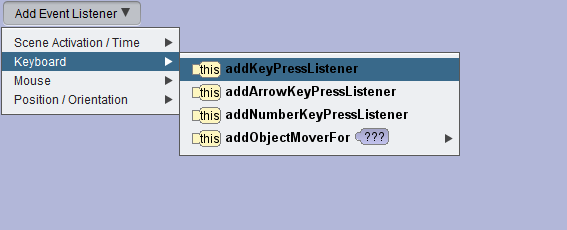 Step 11: Drag an “If_” statement (along bottom) into the block under “do in order”.  Select the “true” condition.
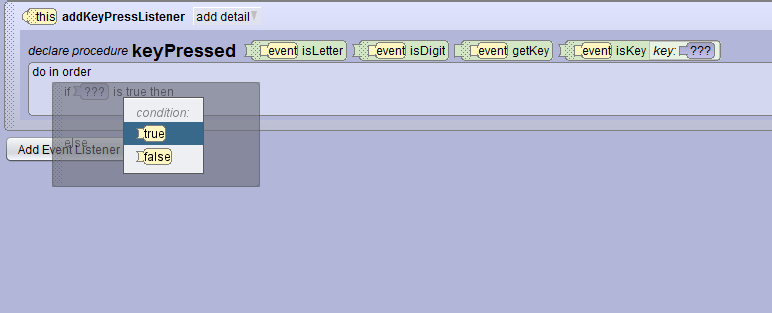 Step 12: Grab the “event is key” from right side of “keypressed” line and drag to the “true” yellow block next to “if” statement from step 11.  Select arrows and then up.
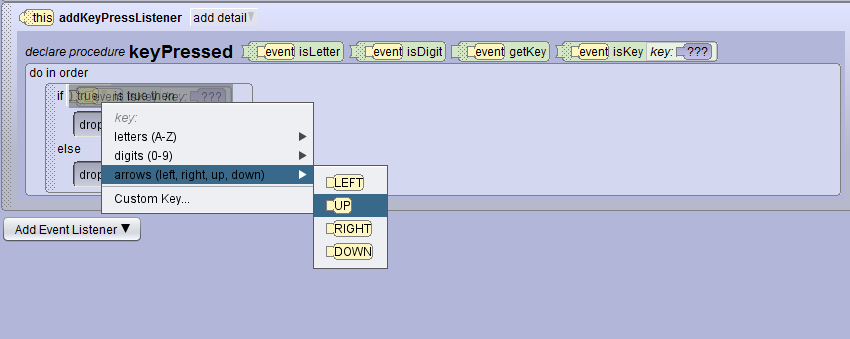 Step 13: Grab the “move” event from procedures (left side) and drag into blank block under “if”.  Select “forward” and then “1.0”.
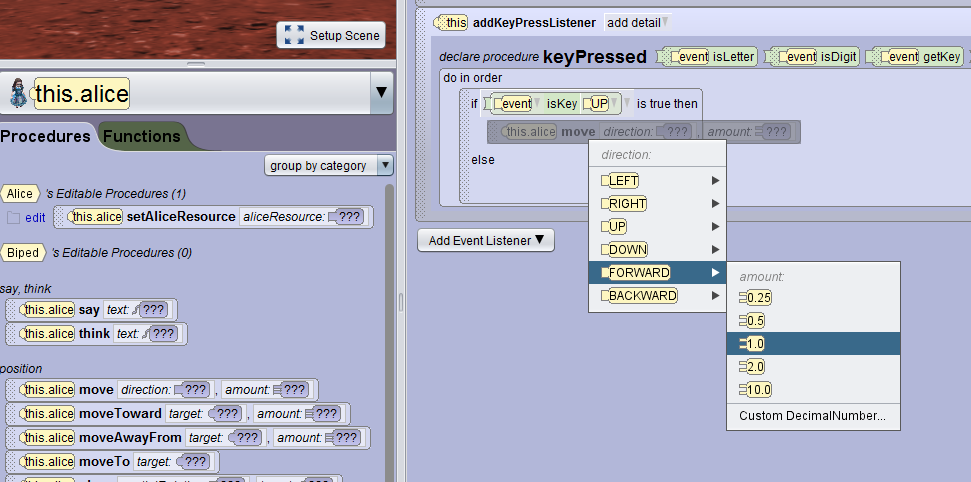 Example with all directions controllable
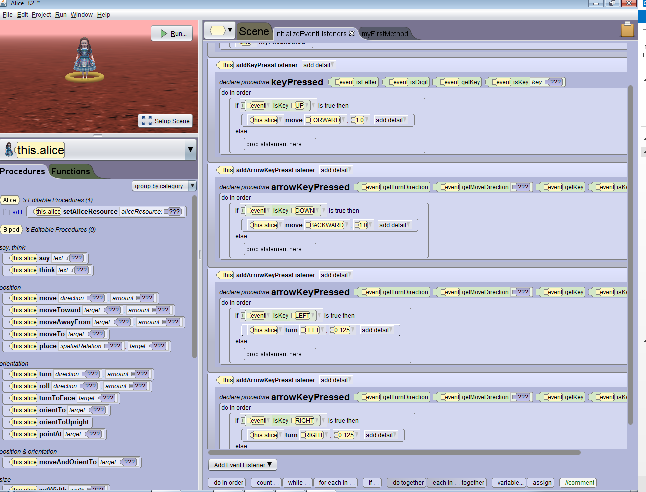 Assignment:  You now have a 1 direction controllable actor.  Repeat instructions above to place keyboard controls for all 4 directions into Alice program. Note:  In Robotics this would be the code to control driving your robot.
Capturing ProgramWindows Snipping Tool (All Apps, Windows Accessories, Snipping Tool)
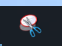 Use Windows Snipping Tool to capture image of your Alice scene and submit capture file for credit in Canvas.
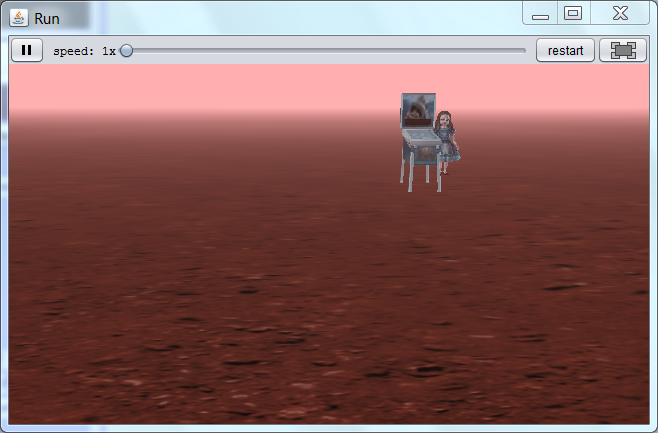 Alice: Lab 3 Submission Link
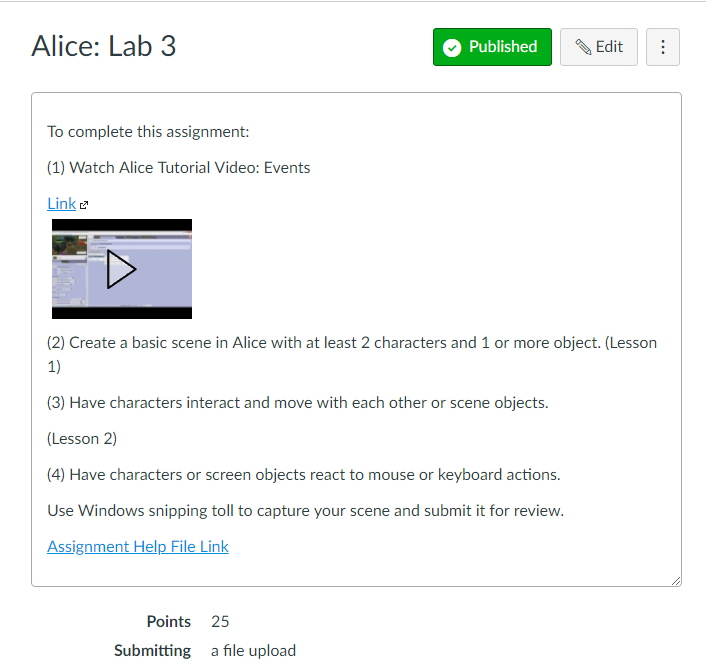